Spinfest: Vernier Analysisand Quality Assurance
Mike Beaumier
University of California Riverside
Brookhaven National Laboratory
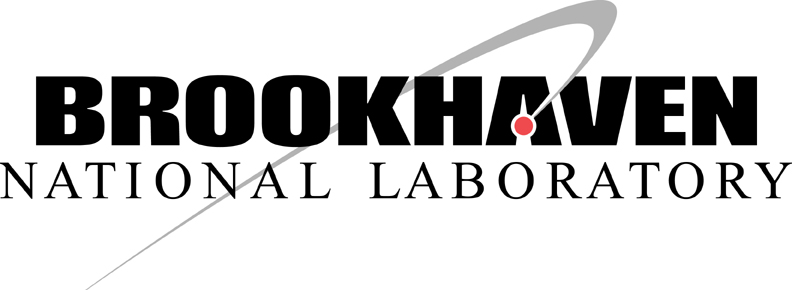 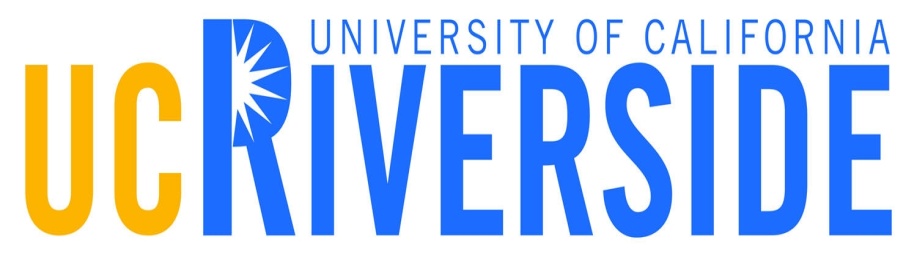 Outline and Motivations
Vernier Analysis
Working with Kensuke, Oleg, et al
Determine Absolute Luminosity
Define measured variables
Define experimental apparatuses
Results
Quality Assurance
Working with Richard
Determine errors in crucial kinematic data
Semi-distant, hopeful plans:
W-analysis (Can anyone suggest some reading?)
Vernier Analysis
Example cross – section 
Most calculations require “L”
Derivation
Math to Measurement
Example Beam
Carry out integration – we arrive at Luminosity
in terms of measurable parameters
Moving a Beam - BPM
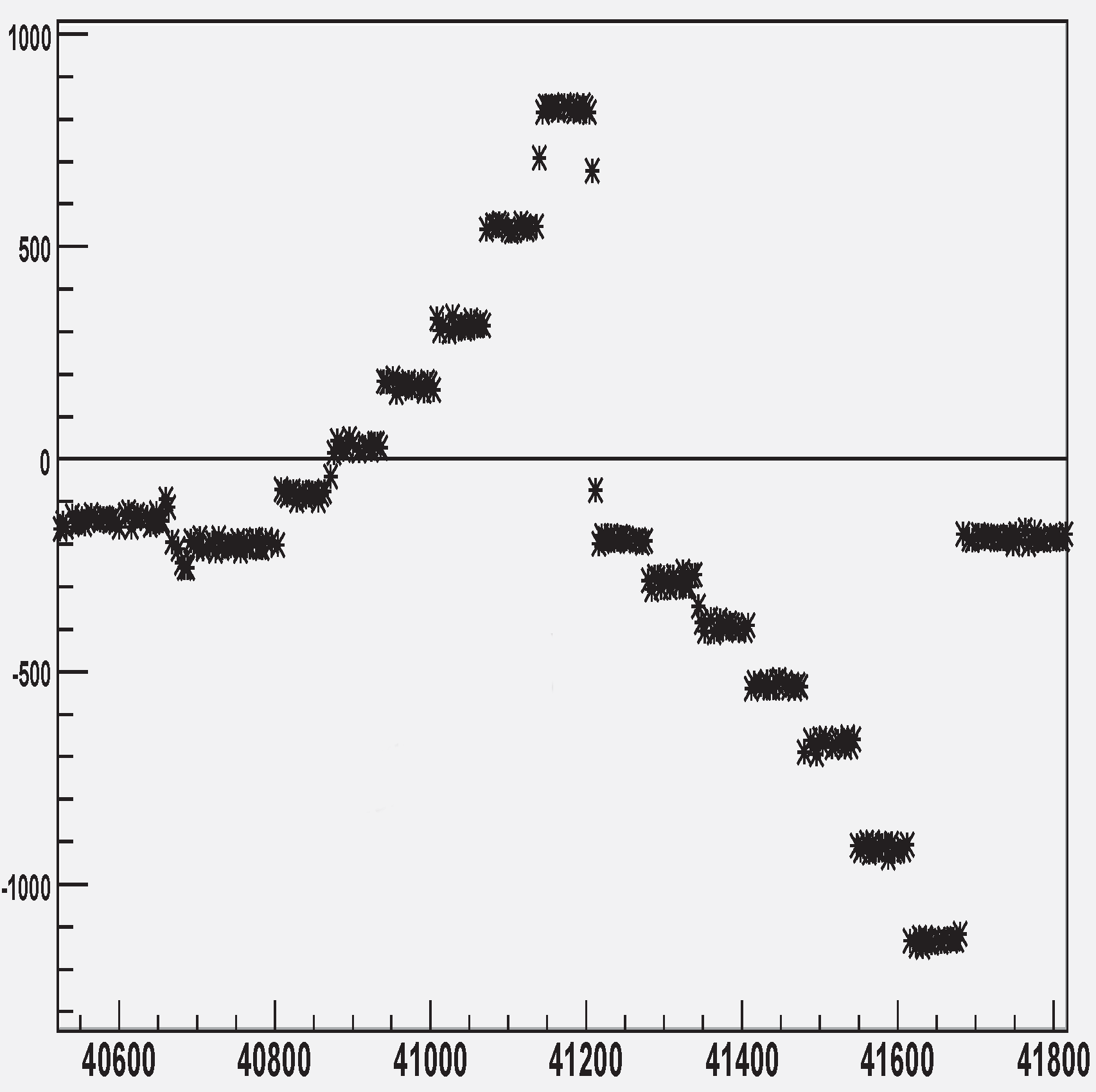 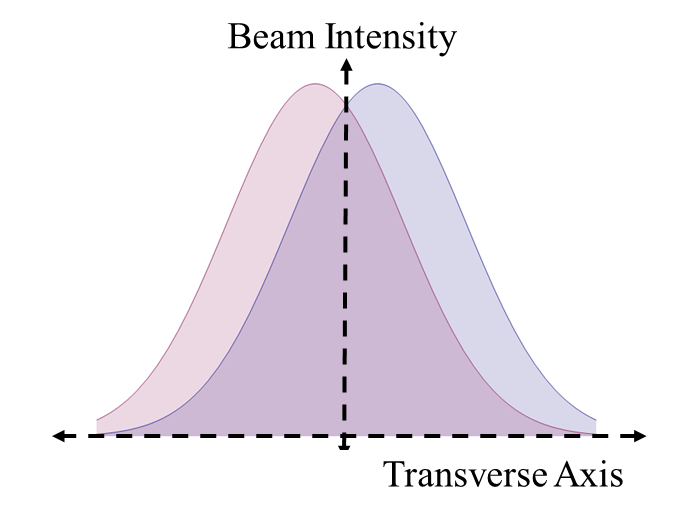 h = offset
h
Position (microns)
Overlap Region
time (seconds)
Figure modified from AN888
DCCT
Apparatus 1: Direct Current Transformer (DCCT)
Advantages:
Excellent count of total number of ions in beam – 0.2% accuracy (small systematic uncertainty)
Calibration of Wall Current Monitor (WCM) with DCCT
Cost of Advantages:
Insensitive to beam debunching
Sampling time bins are large
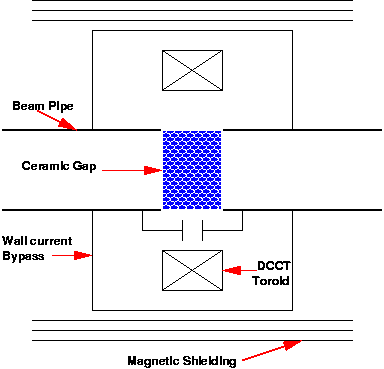 WCM
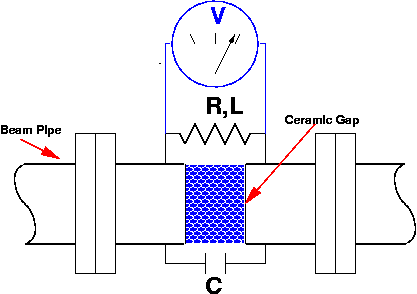 Measurement: Beam Offset
Beam Position Monitor
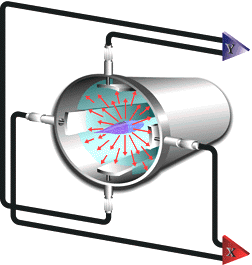 Y1
X1
X2
Y2
Image Credit: SLAC Graphic
Measurement: Beam Offset
Steering Magnets Vs BPM Step
Apparatus: Magnets
Dipole magnets used to steer beam
Magnet step linearly proportional to measured step by BPM
Cross check for beam position monitor
Magnets step beam – BPMs measure step size.
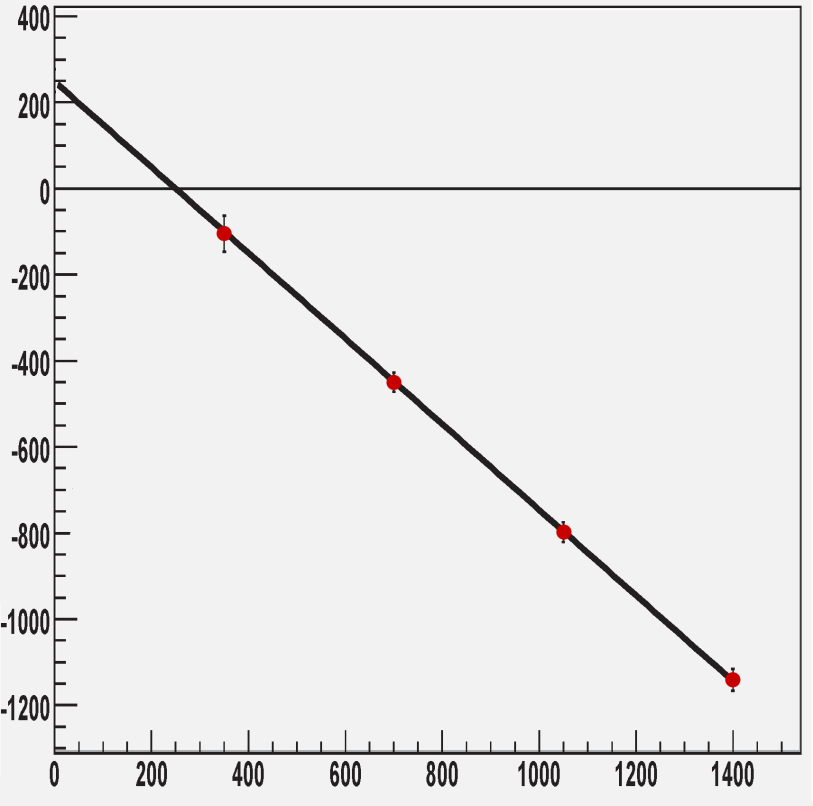 BPM Step (microns)
Magnet Step (microns)
Vernier Analysis Goals
Determine Acceptance of BBC trigger (integral of BBC (aka trigger efficiency)
Pitfalls:
BBC Narrow and Wide have different acceptances defined over run – check trigger configuration at: https://www.phenix.bnl.gov/WWW/run/daq/runcontrol/
Determine correction  to Acceptance
Need to use ZDC Narrow and Wide
Determine Efficiency of BBC
Once BBC efficiency is known, we may proceed with calculation of luminosity and correct for “hourglass” artifact.
BBC Trigger AcceptanceRun 340329
Vertex Cut – 15 cm
Vertex Cut – 30 cm
Counts At Given Vertex
Ratio vs Vtx position: Without Statistical Error
Ratio vs Vtx Position: With Statistical Error
BBC Wide / BBC Narrow
Vertex Postion – (cm)
Vertex Postion – (cm)
To Do
Quality Assurance
Goals:
Establish reasonable criteria for cutting out garbage from physics runs
Retain as much data as possible
Currently studying global event characterization for di-muon data (runs 331691 – 340515)
Other analyses that must be done:
Muon system reconstruction
Muon Tracker health
RPC Health (check for dead channels)
MuID Health
QA – Work So Far
Why we need QA:

BBC vertex spread as function of Run number. 

Clearly, we need to make some cuts to keep only good data!
Di-Muon vertex spread
Arbitrary Acceptable Range
QA - Goals
Create and maintain log files with bad runs flagged
Flag data outside acceptable ranges, and display in a useful way
Overarching goal: get used to navigating trees, what variables are stored in these trees, and how each variable must be dealt with.